PAPER ONE: USA 1865 - 1975
A GUIDE TO ANSWERING QUESTION ONE
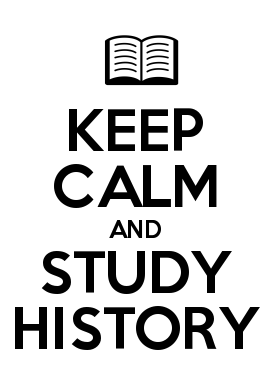 USA Exam Paper Question 1One question on 3 Interpretations30 marks = 60 minutes
THINGS TO REMEMBER

Read through each interpretation
Underline key words, dates, names and information as you read
Annotate thoroughly – there should be writing all over your sources!
Identify the key arguments of each of the interpretations
Use your own knowledge – what do you find convincing or not convincing?
Back up each of your points with precise historical knowledge
Evaluate each extract separately – your answer is 3 mini essays
DO NOT REFER TO PROVENANCE!
That’s Paper 2!
A SAMPLE QUESTION
DIFFERENT FROM PAPER 2
THIS IS HOW CONVINCING?
Using your understanding of the historical context, assess how convincing the arguments in these three extracts are in relation to the position of African Americans in the South in the years 1865 to 1910?
SIMPLE STRUCTURE FORMAT
Summarise the argument put forward by the historian (this can be done in a couple of sentences)
Explain all the ways that the extract is convincing and support with your own historical knowledge (precise and in context)
Then challenge the extract and say how it is not convincing and support with your own knowledge (precise and in context)
Optional: a final sentence saying how convincing overall you think the extract is

THEN DO IT ALL AGAIN FOR EXTRACT 2 AND EXTRACT 3
5 MINUTES TO READ AND 15 MINUTES TO ANSWER X 3 = 60 MINUTES
AIM TO FIND 2–3 WAYS IT IS CONVINCING AND THEN 
2–3 WAYS IT IS NOT CONVINCING
DEFINE THE HIGHLIGHTED WORDS
Extract A

After the Civil War, Constitutional amendments were passed, the laws for
racial equality were passed and the black man began to vote and to hold
office. But so long as the Negro remained dependent upon privileged whites
for work, for the necessities of life, his vote could be bought or taken away by
force. Thus, laws calling for equal treatment were meaningless. The southern
white oligarchy used its economic power to organise the Ku Klux Klan and
other terrorist groups. Northern politicians began to weigh the advantage of the
political support from impoverished blacks against the more stable situation of
a South returned to white supremacy. It was only a matter of time before
blacks would be reduced once again to conditions not far from slavery.

From H. Zinn, A People’s History of the United States, 2005
DEFINE THE HIGHLIGHTED WORDS
Extract B

The familiar generalisation that freed blacks were hardly better off than they
had been under slavery is unwarranted. There was a substantial improvement
in black standards of living in the half-century after emancipation and a
corresponding reduction in black mortality rates. Economic studies have
further revealed a dramatic rise in black per capita income, though most of the
gain occurred in the immediate post-war years. At the same time, black 
landownership continued to increase; by 1910 twenty per cent of black farmers
owned their land. Black businesses too grew markedly in number and size in
the last two decades of the century, despite a high failure rate. The most
spectacular advances were made by enterprises catering for black customers.

From M. Jones, The Limits of Liberty, 1983
PLANNING GRID FOR QUESTION ONE
SAMPLE SENTENCE STRUCTURE FOR QUESTION ONE

The main/key argument put forward by the historian in Extract A is that….
The extract also suggests that ….

Extract A is quite a convincing argument/ is a convincing argument
“_____” makes Extract A convincing because……
This shows that Extract A is convincing in relation to………as claimed by the extract.
Furthermore, Extract A is convincing because…..
Therefore, it is convincing in relation to ………. 
The extract rightly comments on……
………………, so Extract A has some validity in arguing that …..
The argument given in Extract A is supported by knowledge of

On the other hand , Extract A could be considered to not be convincing…
Although the Extract suggests that …………….this argument could be challenged.
The argument put forward by the historian in Extract A is again challenged by ……
The historian in the extract also argued that …………yet this point can be seen as invalid. This would confirm that ….
However, although the extract implies that……this can be seen as an exaggeration.
This clearly shows a flaw in ____ argument and makes this extract less convincing.
Furthermore, Extract A is too critical of …………….so it is unfair to suggest it was………….., as Extract A does. 

OPTIONAL CONCLUDING SENTENCE: Overall, this is convincing because………..
SUMMARISE THE ARGUMENT OF THE HISTORIAN IN THE EXTRACT
AIM TO FIND AT LEAST TWO WAYS IN WHICH THE EXTRACT IS CONVINCING AND PUT INTO CONTEXT
AIM TO FIND AT LEAST TWO WAYS IN WHICH THE EXTRACT IS NOT CONVINCING AND PUT INTO CONTEXT
FINAL REMINDERS
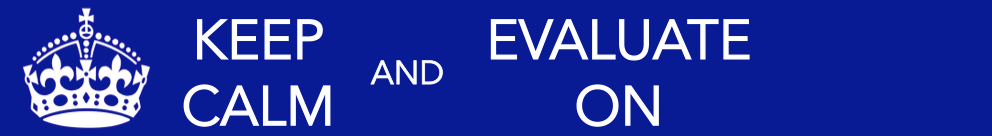 You are looking at ways that different aspects of history have been interpretated 
Spot the key argument running through the extract  - do you agree with it?
Make sure you show that you understand the historian’s argument
Identify the main points
Knowledge needs to do a job! It will help you evaluate the extract.
No interpretation is ever 100% convincing
PLAN, PLAN, PLAN
And don’t forget to annotate as you read the extract!
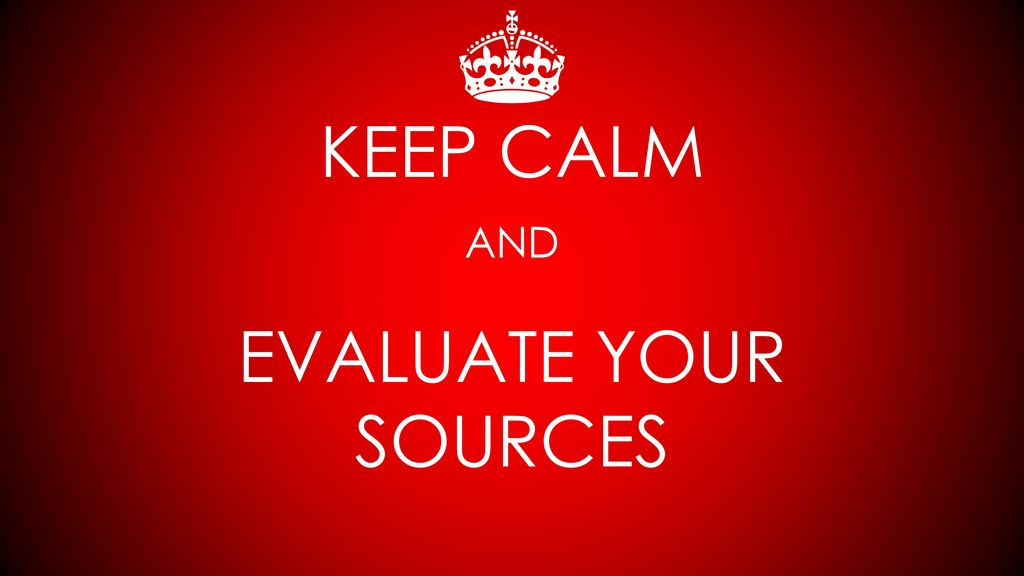